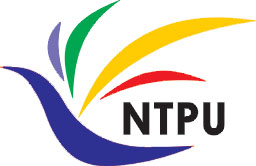 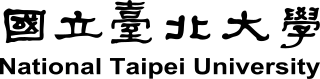 深度學習和通用句子嵌入模型 (Deep Learning and Universal Sentence-Embedding Models)
Min-Yuh Day
戴敏育
Associate Professor
副教授
Institute of Information Management, National Taipei University
國立臺北大學 資訊管理研究所

https://web.ntpu.edu.tw/~myday
2020-08-14
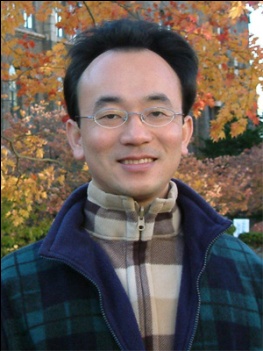 1
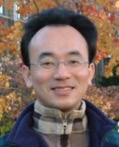 戴敏育 博士 (Min-Yuh Day, Ph.D.)
國立台北大學 資訊管理研究所 副教授
中央研究院 資訊科學研究所 訪問學人
國立台灣大學 資訊管理 博士
Publications Co-Chairs, IEEE/ACM International Conference on Advances in Social Networks Analysis and Mining (ASONAM 2013- )
Program Co-Chair, IEEE International Workshop on Empirical Methods for Recognizing Inference in TExt (IEEE EM-RITE 2012- )
Publications Chair, The IEEE International Conference on Information Reuse and Integration (IEEE IRI)
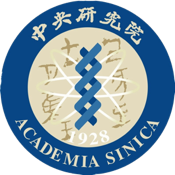 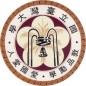 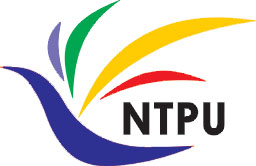 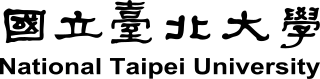 2
AI for Text Analytics
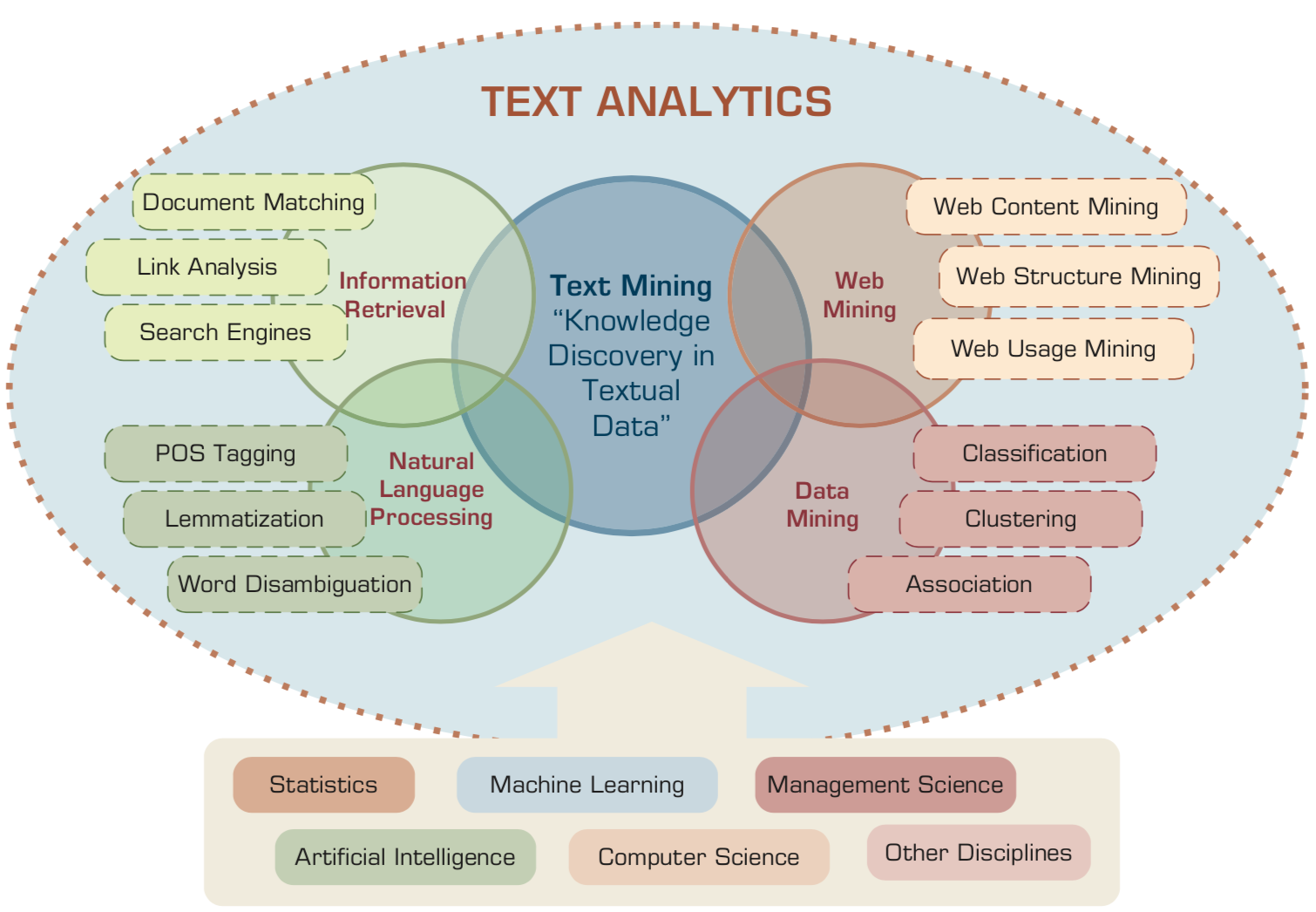 3
Source: Ramesh Sharda, Dursun Delen, and Efraim Turban (2017),  Business Intelligence, Analytics, and Data Science: A Managerial Perspective, 4th Edition, Pearson
Topics
自然語言處理核心技術與文字探勘 (Core Technologies of Natural Language Processing and Text Mining)
人工智慧文本分析基礎與應用 (Artificial Intelligence for Text Analytics: Foundations and Applications)
文本表達特徵工程 (Feature Engineering for Text Representation)
語意分析和命名實體識別 (Semantic Analysis and Named Entity Recognition; NER)
深度學習和通用句子嵌入模型 (Deep Learning and Universal Sentence-Embedding Models)
問答系統與對話系統 (Question Answering and Dialogue Systems)
4
Deep Learning and Universal Sentence-Embedding Models
5
Outline
Universal Sentence Encoder (USE)

Universal Sentence Encoder Multilingual (USEM)

Semantic Similarity
6
NLP
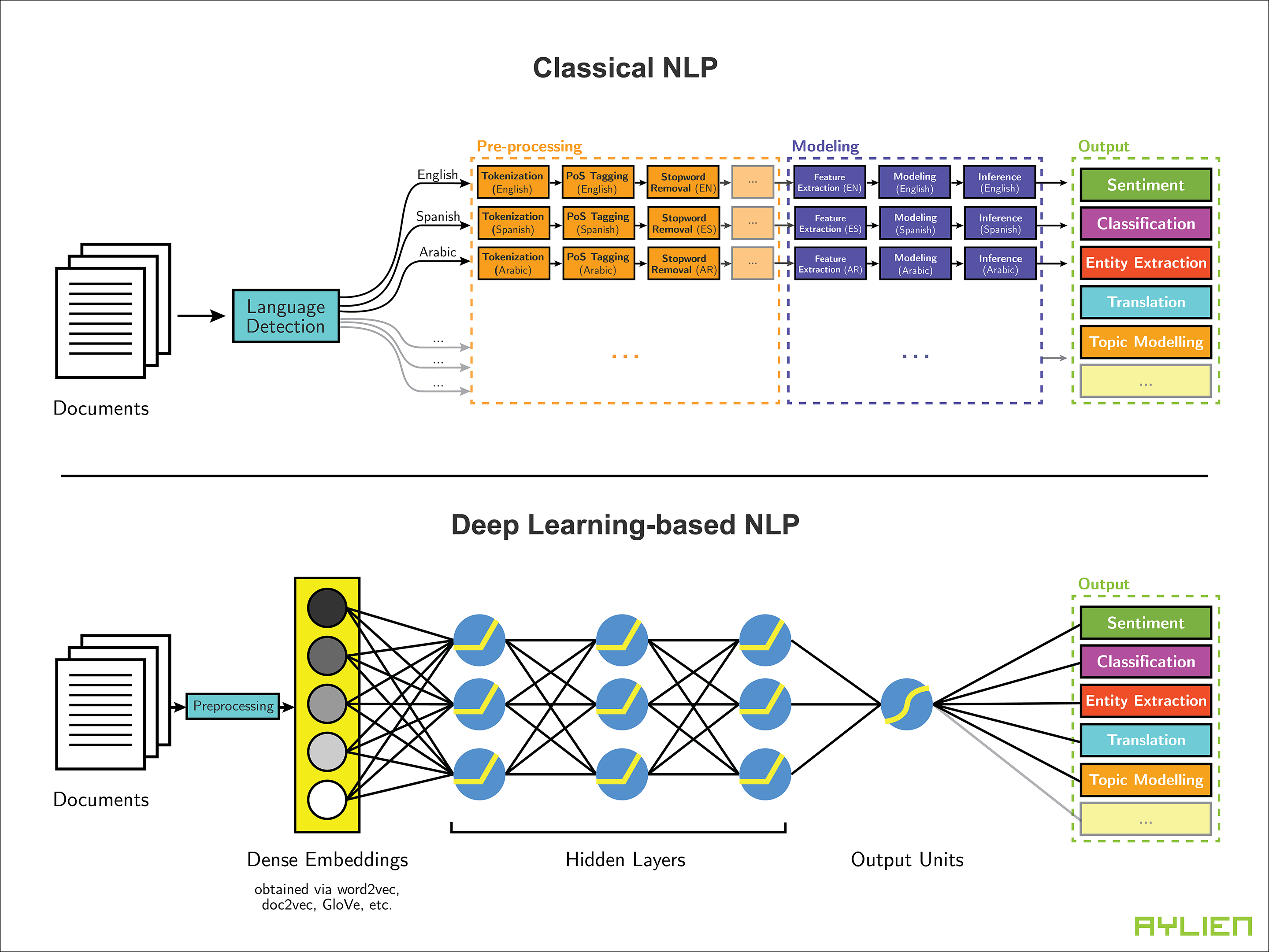 7
Source: http://blog.aylien.com/leveraging-deep-learning-for-multilingual/
Modern NLP Pipeline
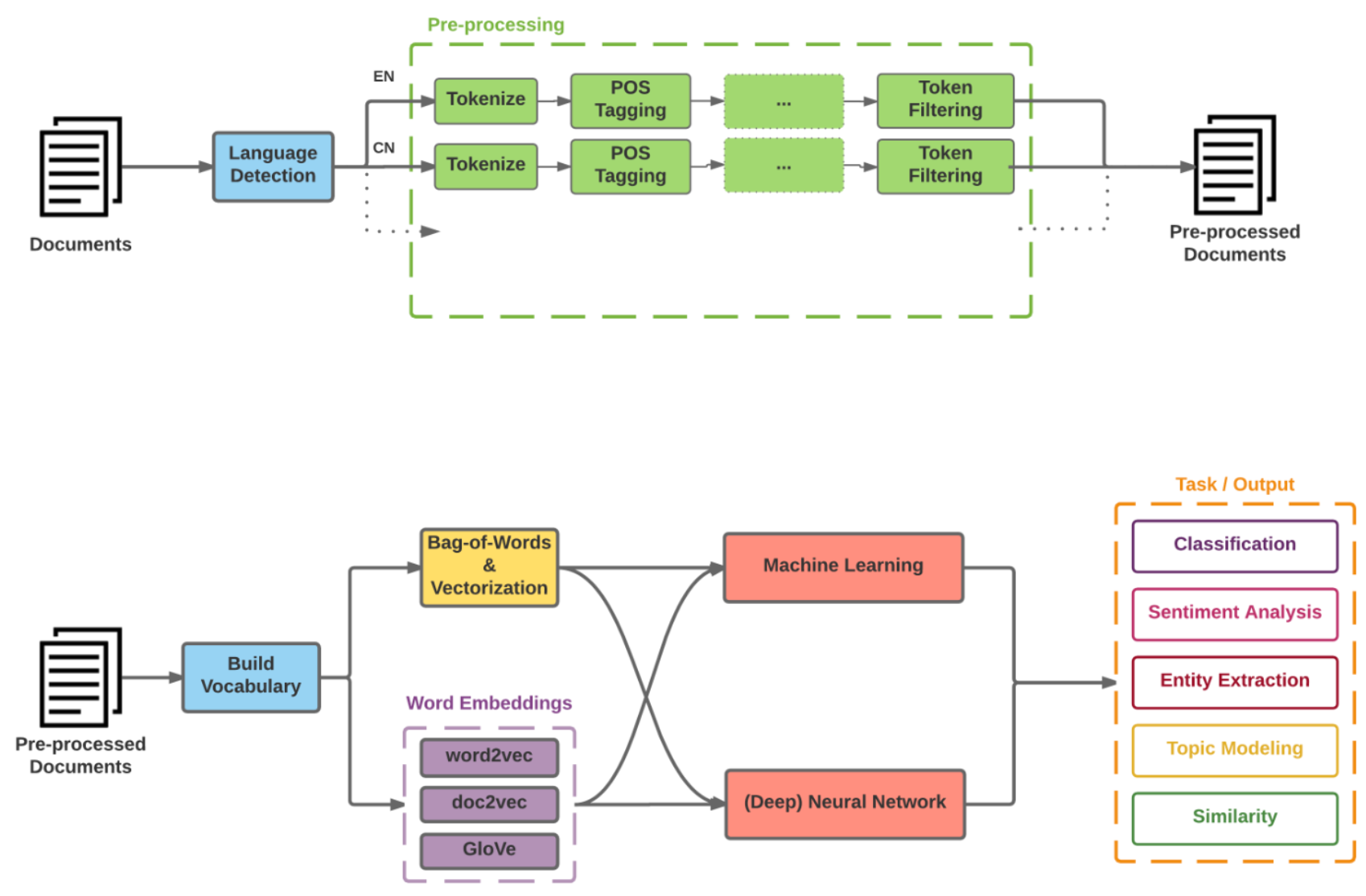 8
Source: https://github.com/fortiema/talks/blob/master/opendata2016sh/pragmatic-nlp-opendata2016sh.pdf
Modern NLP Pipeline
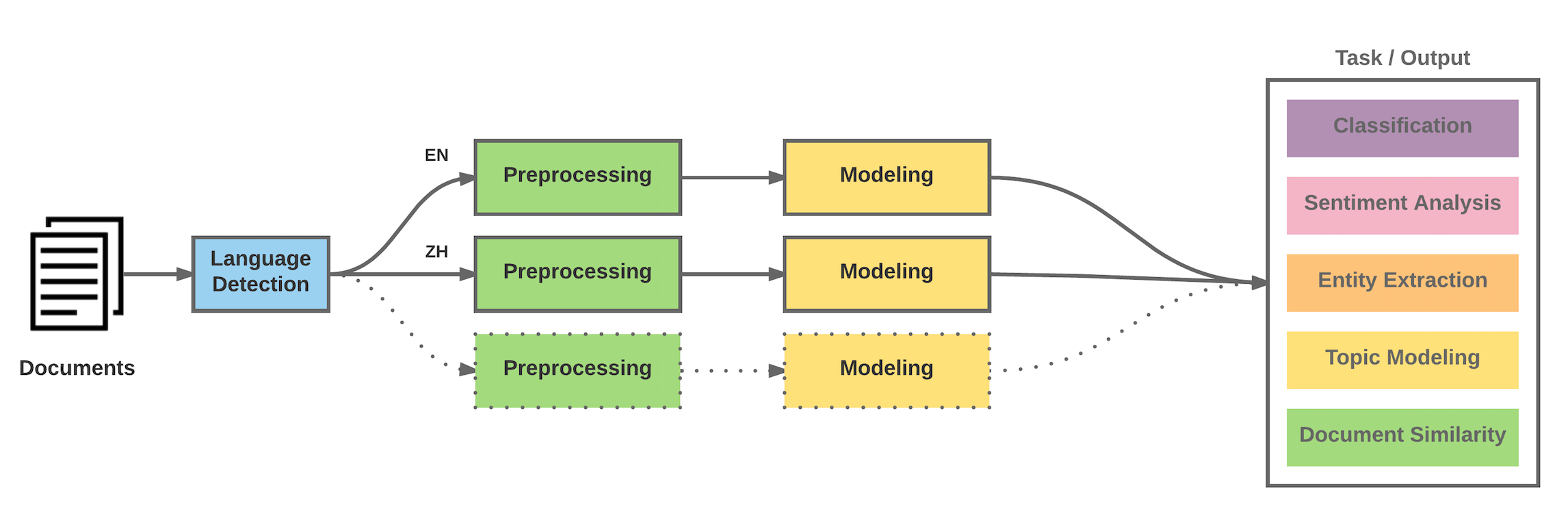 9
Source: http://mattfortier.me/2017/01/31/nlp-intro-pt-1-overview/
Deep Learning NLP
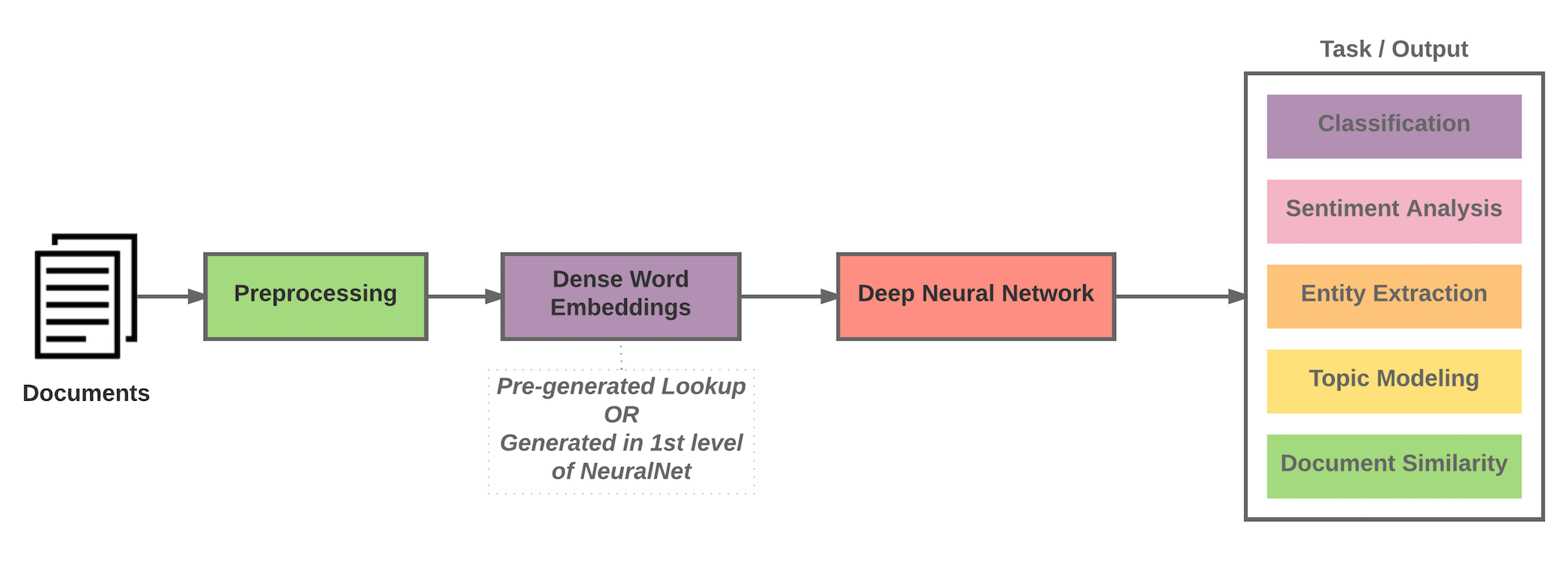 10
Source: http://mattfortier.me/2017/01/31/nlp-intro-pt-1-overview/
Natural Language Processing (NLP) and Text Mining
Raw text
Sentence Segmentation
Tokenization
Part-of-Speech (POS)
Stop word removal
word’s stem
am  am
having  hav
word’s lemma
am  be
having  have
Stemming / Lemmatization
Dependency Parser
String Metrics & Matching
11
Source: Nitin Hardeniya (2015), NLTK Essentials, Packt Publishing; Florian Leitner (2015), Text mining - from Bayes rule to dependency parsing
Data Science Python Stack
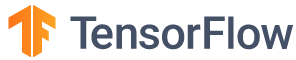 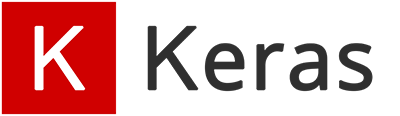 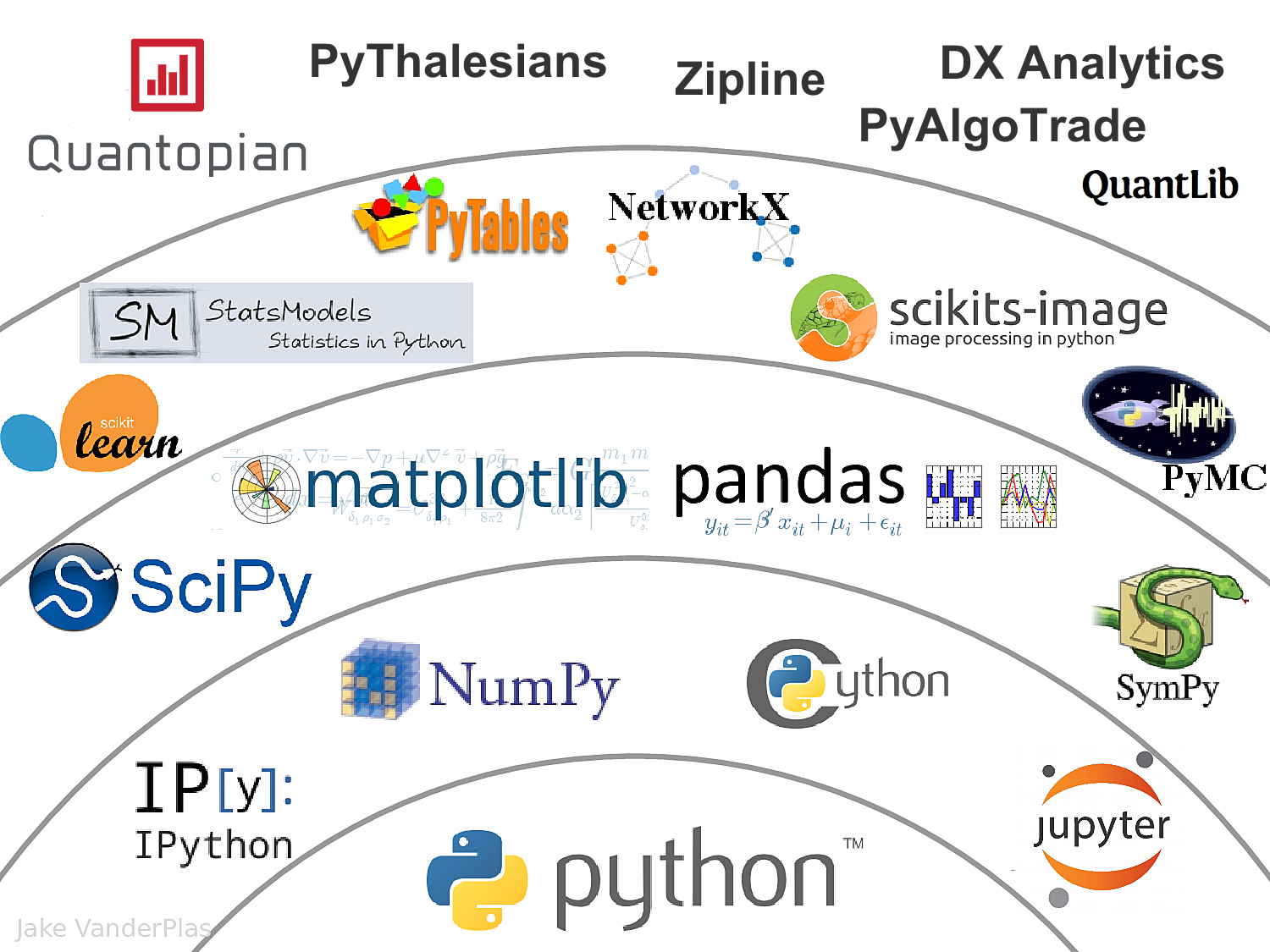 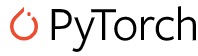 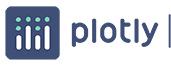 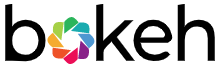 12
Source: http://nbviewer.jupyter.org/format/slides/github/quantopian/pyfolio/blob/master/pyfolio/examples/overview_slides.ipynb#/5
Universal Sentence Encoder (USE)
The Universal Sentence Encoder encodes text into high-dimensional vectors that can be used for text classification, semantic similarity, clustering and other natural language tasks.
The universal-sentence-encoder model is trained with a deep averaging network (DAN) encoder.
13
Source: https://tfhub.dev/google/universal-sentence-encoder/4
Universal Sentence Encoder (USE)Semantic Similarity
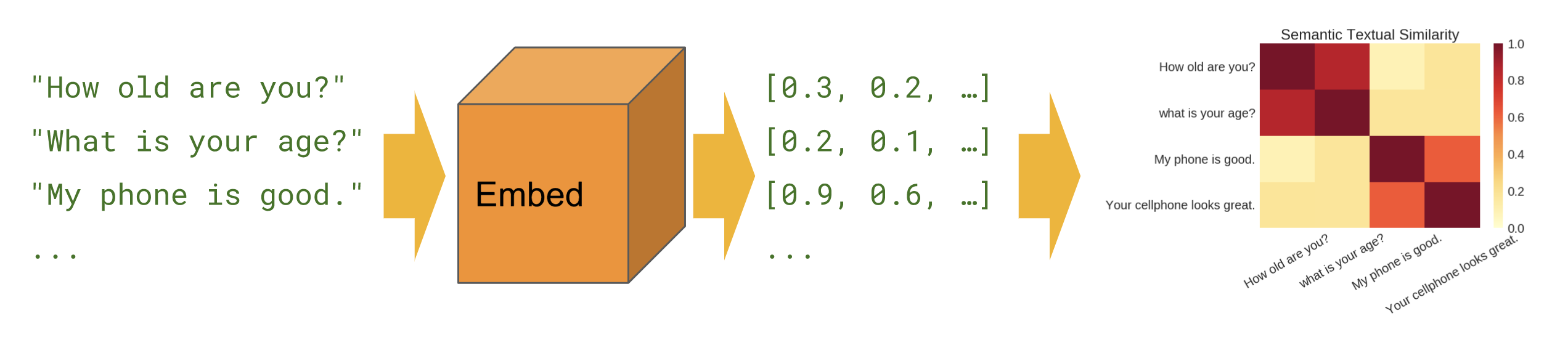 14
Source: https://tfhub.dev/google/universal-sentence-encoder/4
Universal Sentence Encoder (USE)Classification
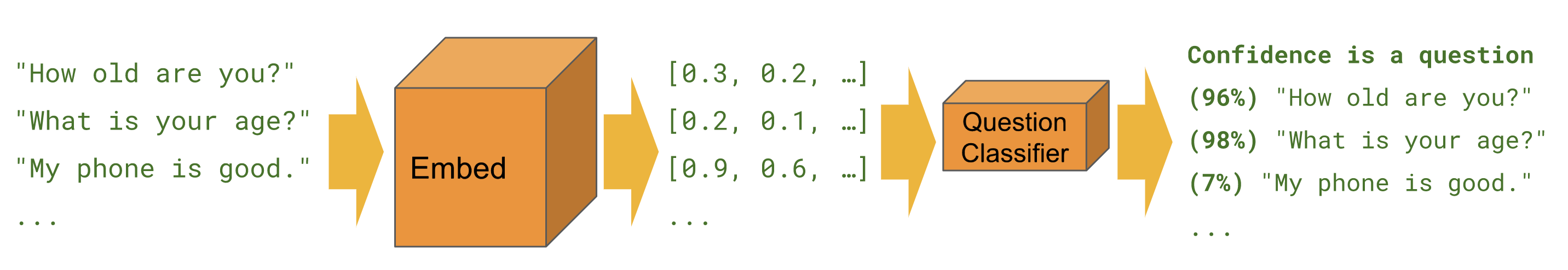 15
Source: https://tfhub.dev/google/universal-sentence-encoder/4
Universal Sentence Encoder (USE)
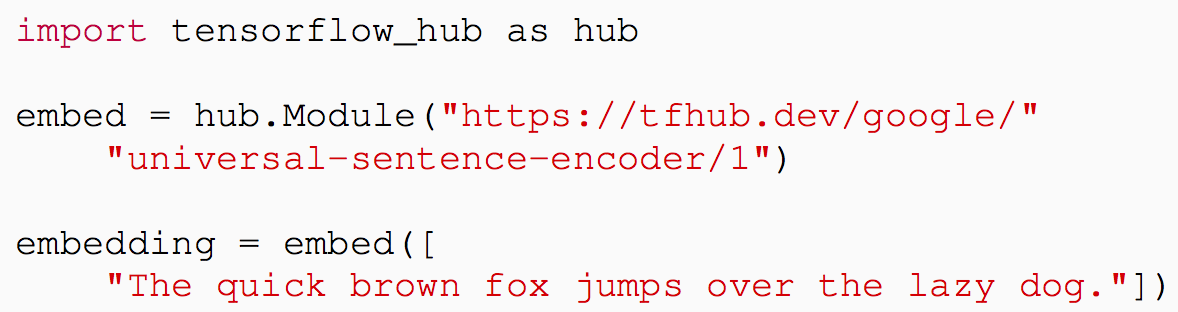 Source: Daniel Cer, Yinfei Yang, Sheng-yi Kong, Nan Hua, Nicole Limtiaco, Rhomni St. John, Noah Constant, Mario Guajardo-Céspedes, Steve Yuan, Chris Tar, Yun-Hsuan Sung, Brian Strope, Ray Kurzweil. Universal Sentence Encoder. arXiv:1803.11175, 2018.
16
Multilingual Universal Sentence Encoder (MUSE)
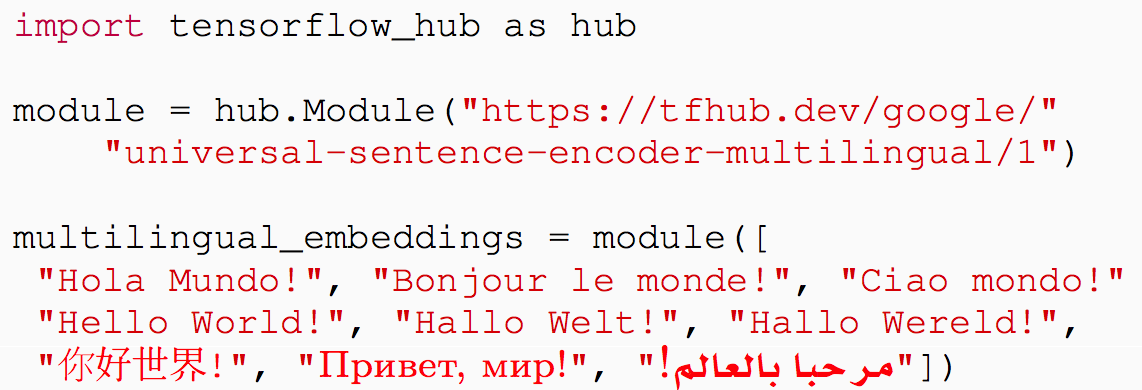 Source: Yinfei Yang, Daniel Cer, Amin Ahmad, Mandy Guo, Jax Law, Noah Constant, Gustavo Hernandez Abrego , Steve Yuan, Chris Tar, Yun-hsuan Sung, Ray Kurzweil. Multilingual Universal Sentence Encoder for Semantic Retrieval. July 2019
17
Python in Google Colab (Python101)
https://colab.research.google.com/drive/1FEG6DnGvwfUbeo4zJ1zTunjMqf2RkCrT
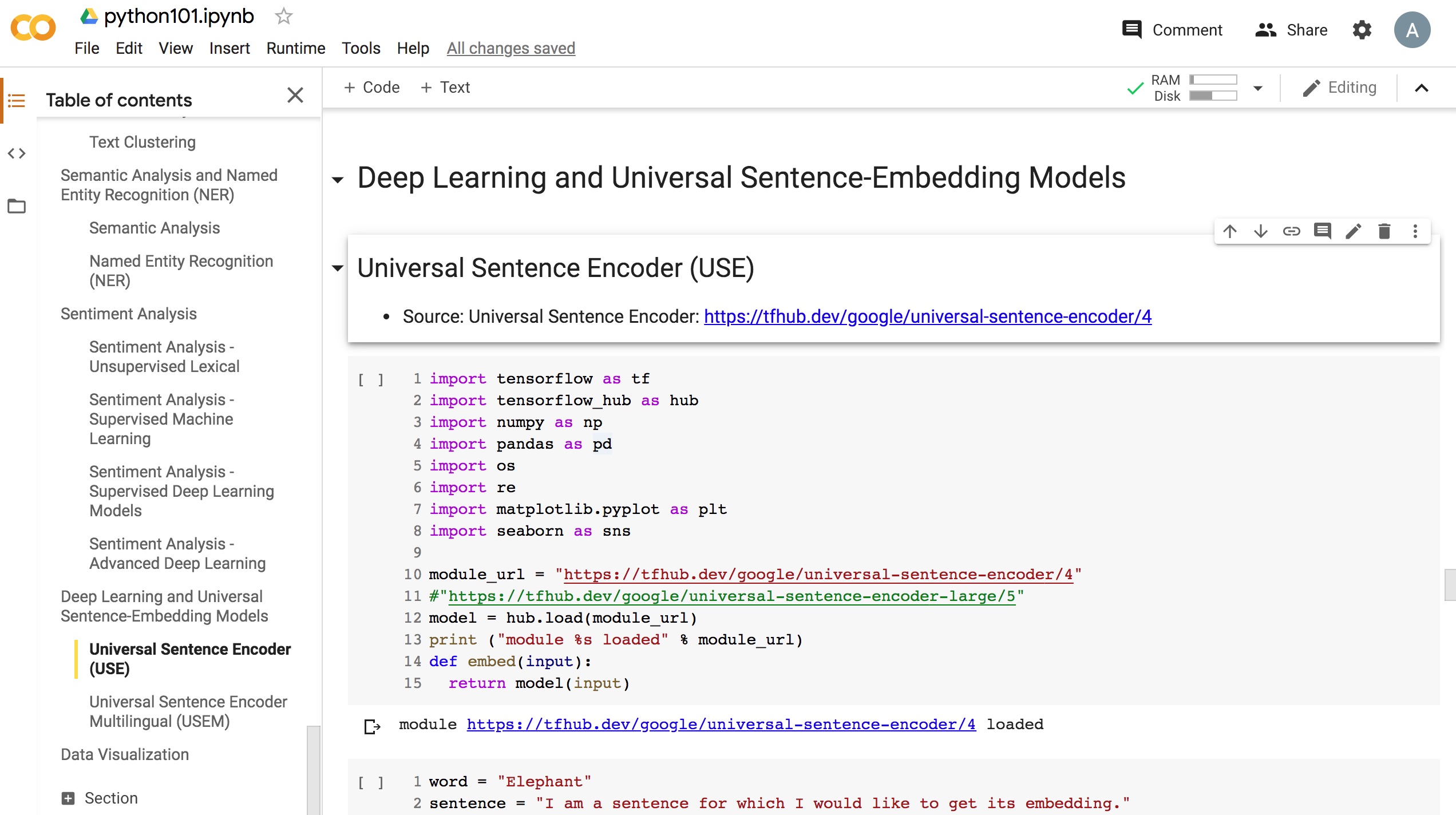 https://tinyurl.com/aintpupython101
18
Python in Google Colab (Python101)
https://colab.research.google.com/drive/1FEG6DnGvwfUbeo4zJ1zTunjMqf2RkCrT
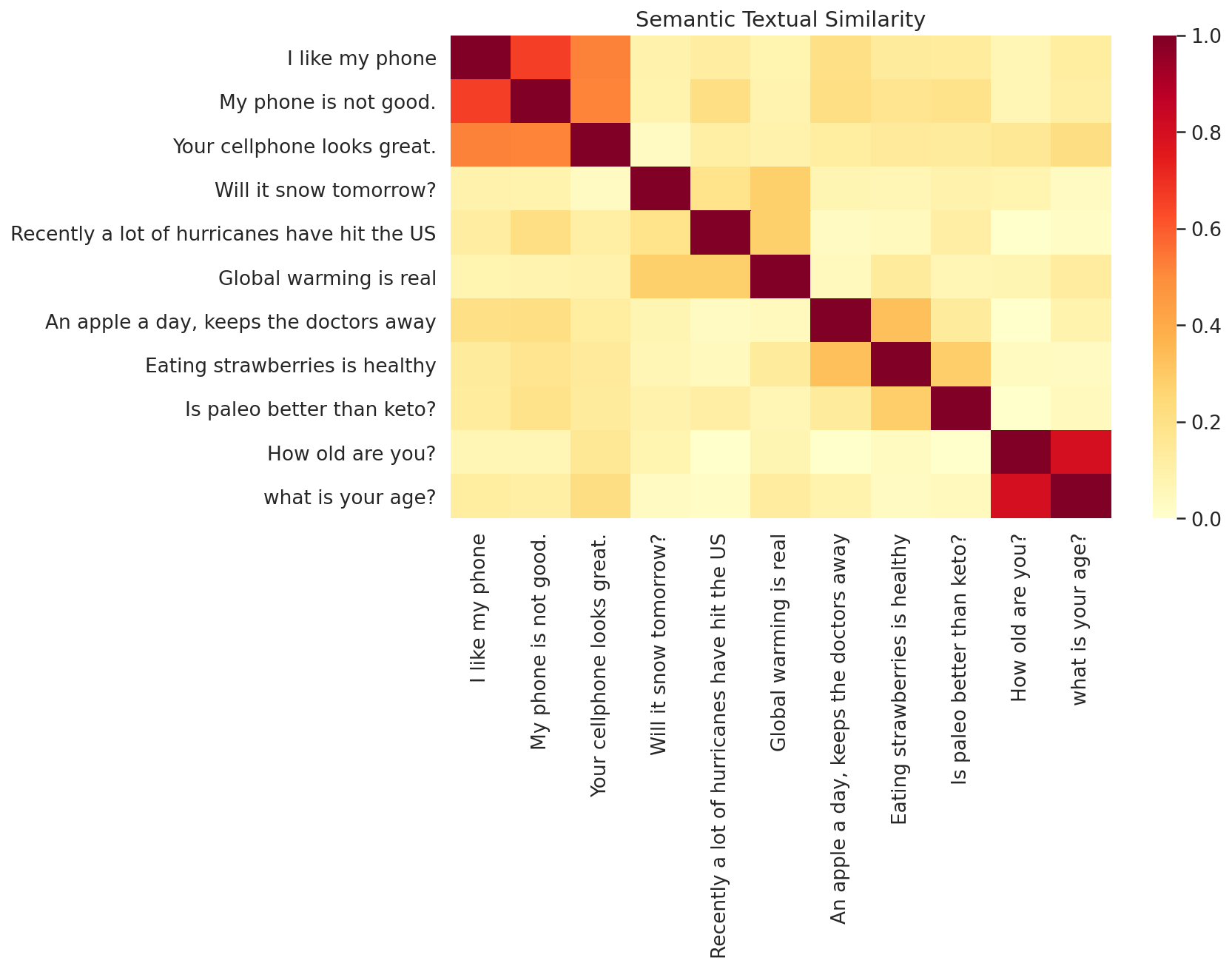 https://tinyurl.com/aintpupython101
19
One-hot encoding
'The mouse ran up the clock’ = 
[ [0, 1, 0, 0, 0, 0, 0],   [0, 0, 1, 0, 0, 0, 0],  [0, 0, 0, 1, 0, 0, 0],  [0, 0, 0, 0, 1, 0, 0],  [0, 1, 0, 0, 0, 0, 0],  [0, 0, 0, 0, 0, 1, 0] ]
The mouseran up the clock
1234
1
5
[0, 1, 2, 3, 4, 5, 6]
20
Source: https://developers.google.com/machine-learning/guides/text-classification/step-3
Word embeddings
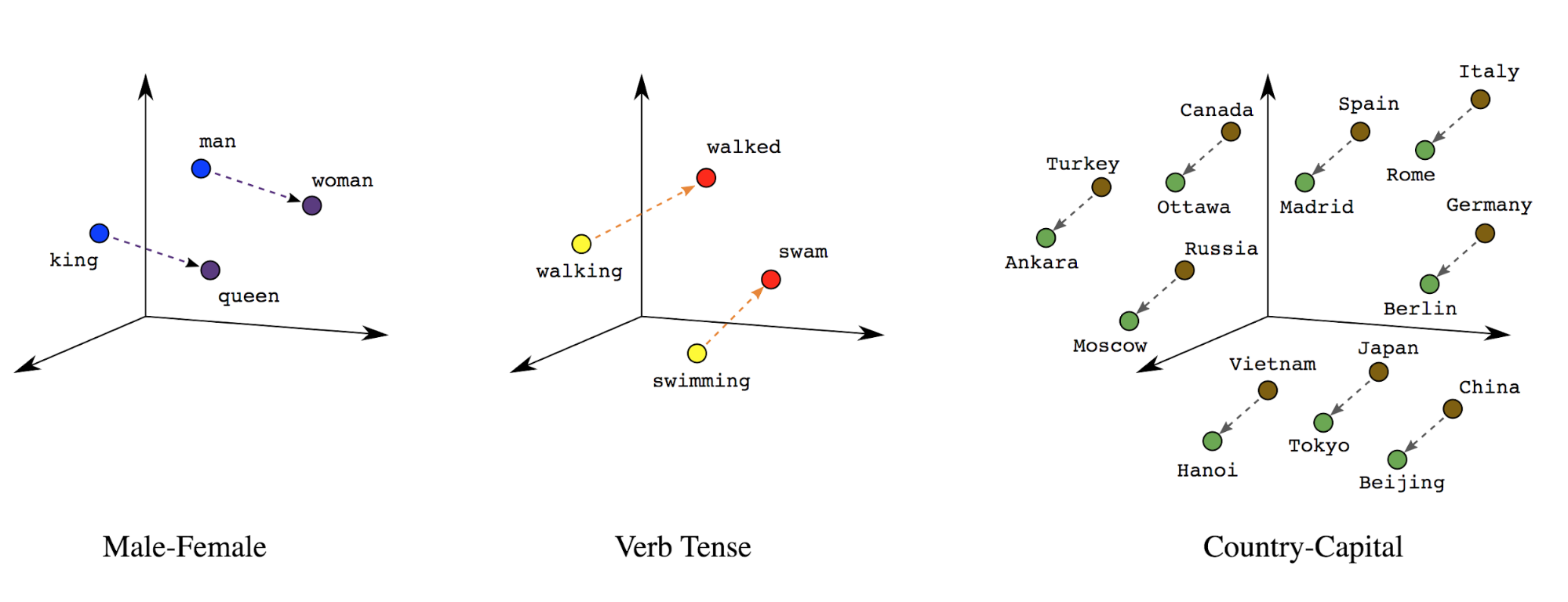 21
Source: https://developers.google.com/machine-learning/guides/text-classification/step-3
Word embeddings
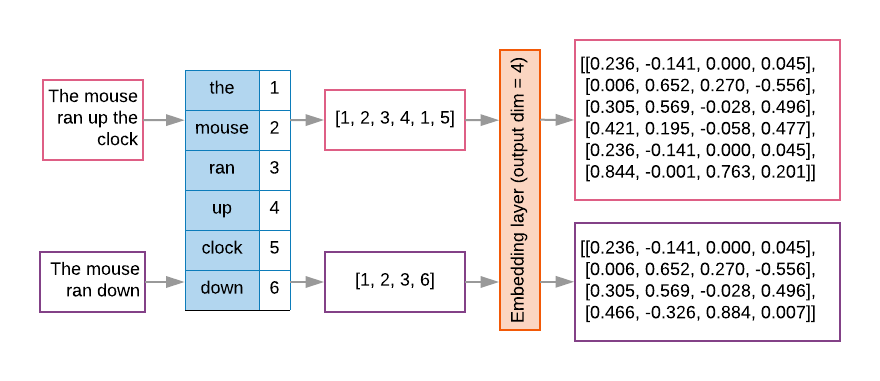 22
Source: https://developers.google.com/machine-learning/guides/text-classification/step-3
Sequence to Sequence (Seq2Seq)
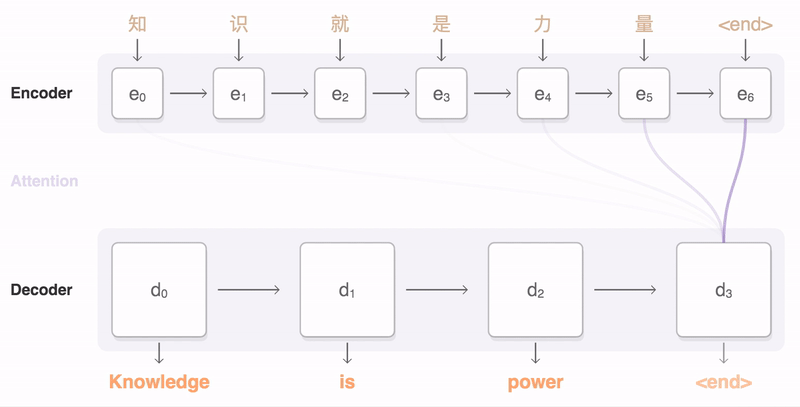 23
Source: https://google.github.io/seq2seq/
Transformer (Attention is All You Need) (Vaswani et al., 2017)
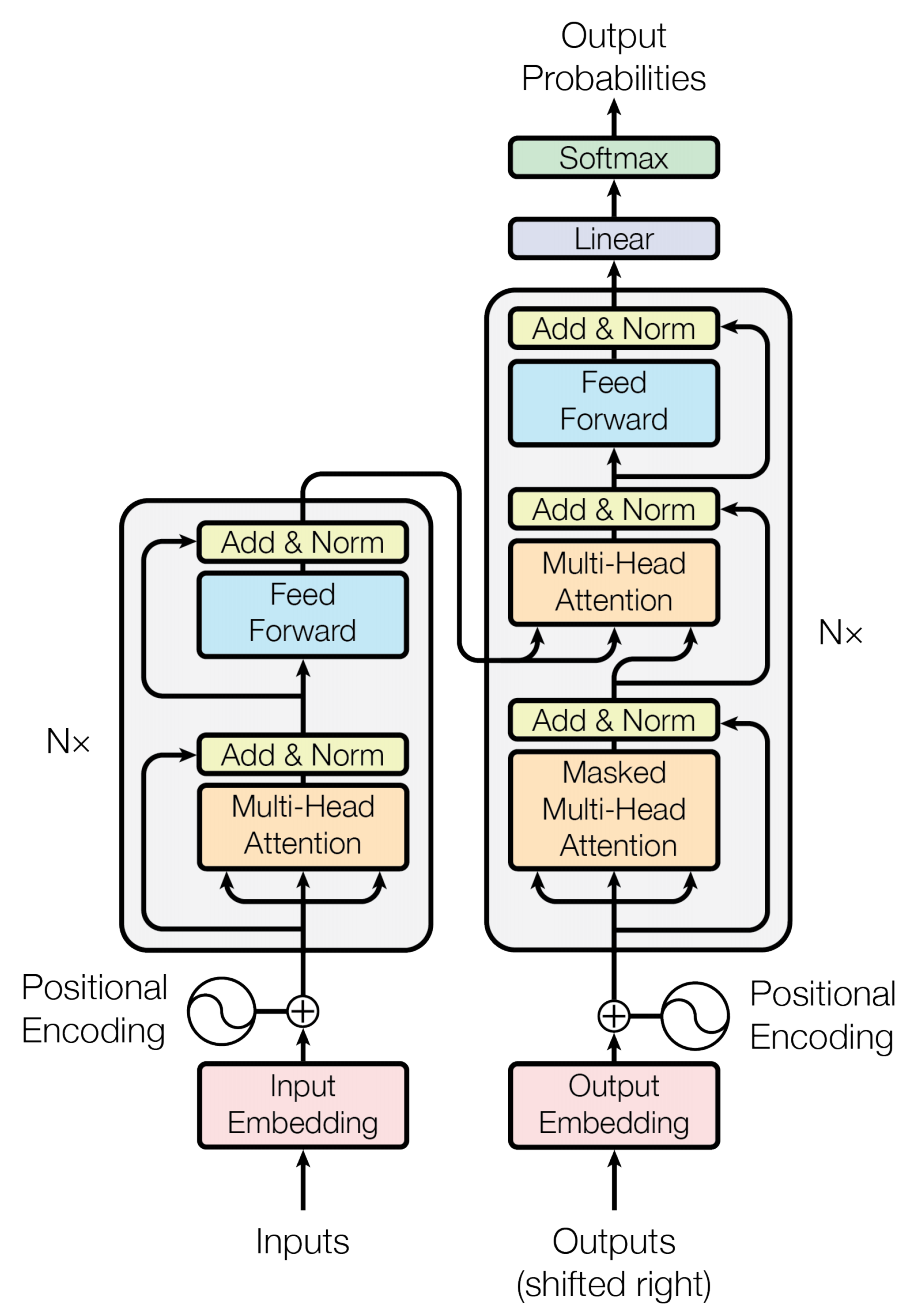 Source: Vaswani, Ashish, Noam Shazeer, Niki Parmar, Jakob Uszkoreit, Llion Jones, Aidan N. Gomez, Łukasz Kaiser, and Illia Polosukhin. "Attention is all you need." In Advances in neural information processing systems, pp. 5998-6008. 2017.
24
BERT: Pre-training of Deep Bidirectional Transformers for Language Understanding
BERT (Bidirectional Encoder Representations from Transformers)
Overall pre-training and fine-tuning procedures for BERT
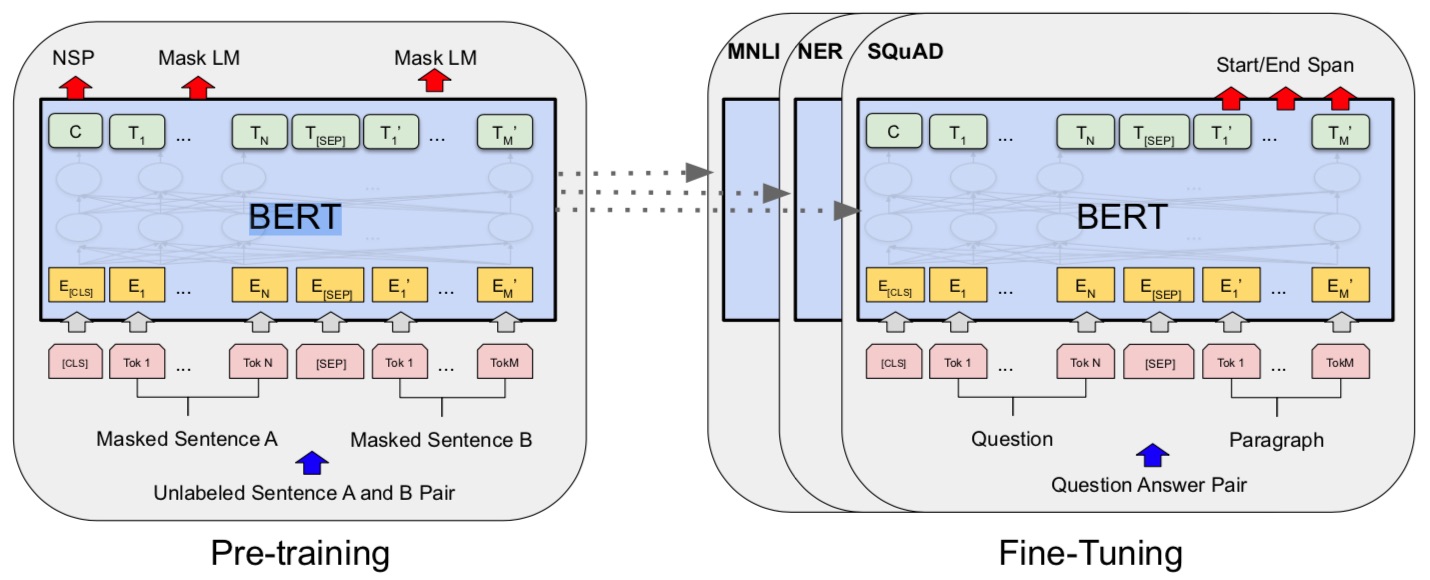 Source: Devlin, Jacob, Ming-Wei Chang, Kenton Lee, and Kristina Toutanova (2018). "Bert: Pre-training of deep bidirectional transformers for language understanding." arXiv preprint arXiv:1810.04805.
25
BERT: Pre-training of Deep Bidirectional Transformers for Language Understanding
BERT (Bidirectional Encoder Representations from Transformers)
BERT input representation
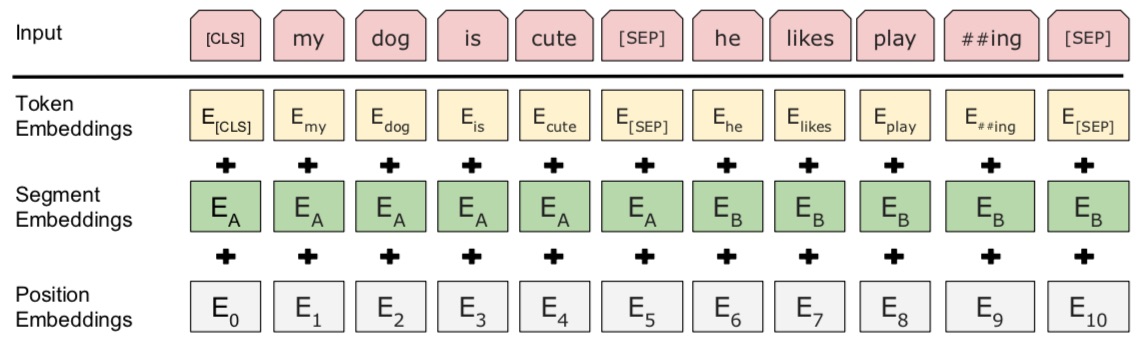 Source: Devlin, Jacob, Ming-Wei Chang, Kenton Lee, and Kristina Toutanova (2018). "Bert: Pre-training of deep bidirectional transformers for language understanding." arXiv preprint arXiv:1810.04805.
26
BERT, OpenAI GPT, ELMo
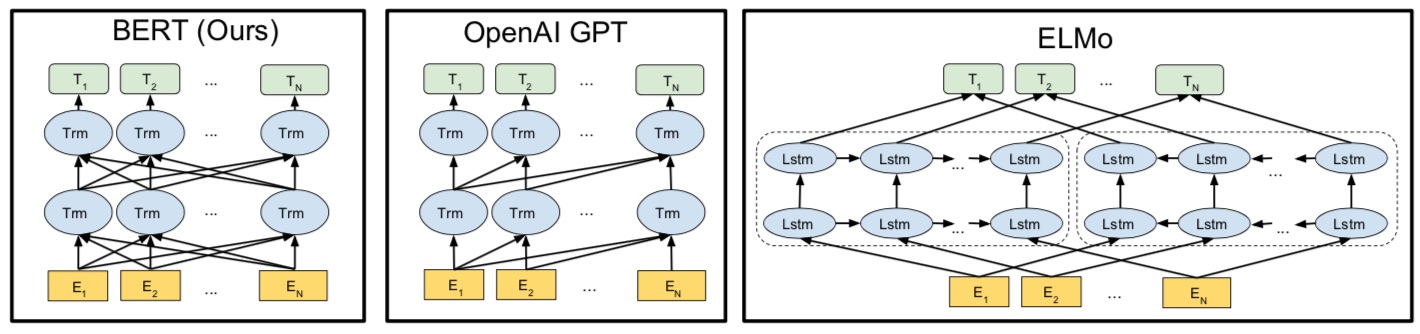 Source: Devlin, Jacob, Ming-Wei Chang, Kenton Lee, and Kristina Toutanova (2018). "Bert: Pre-training of deep bidirectional transformers for language understanding." arXiv preprint arXiv:1810.04805.
27
Fine-tuning BERT on Different Tasks
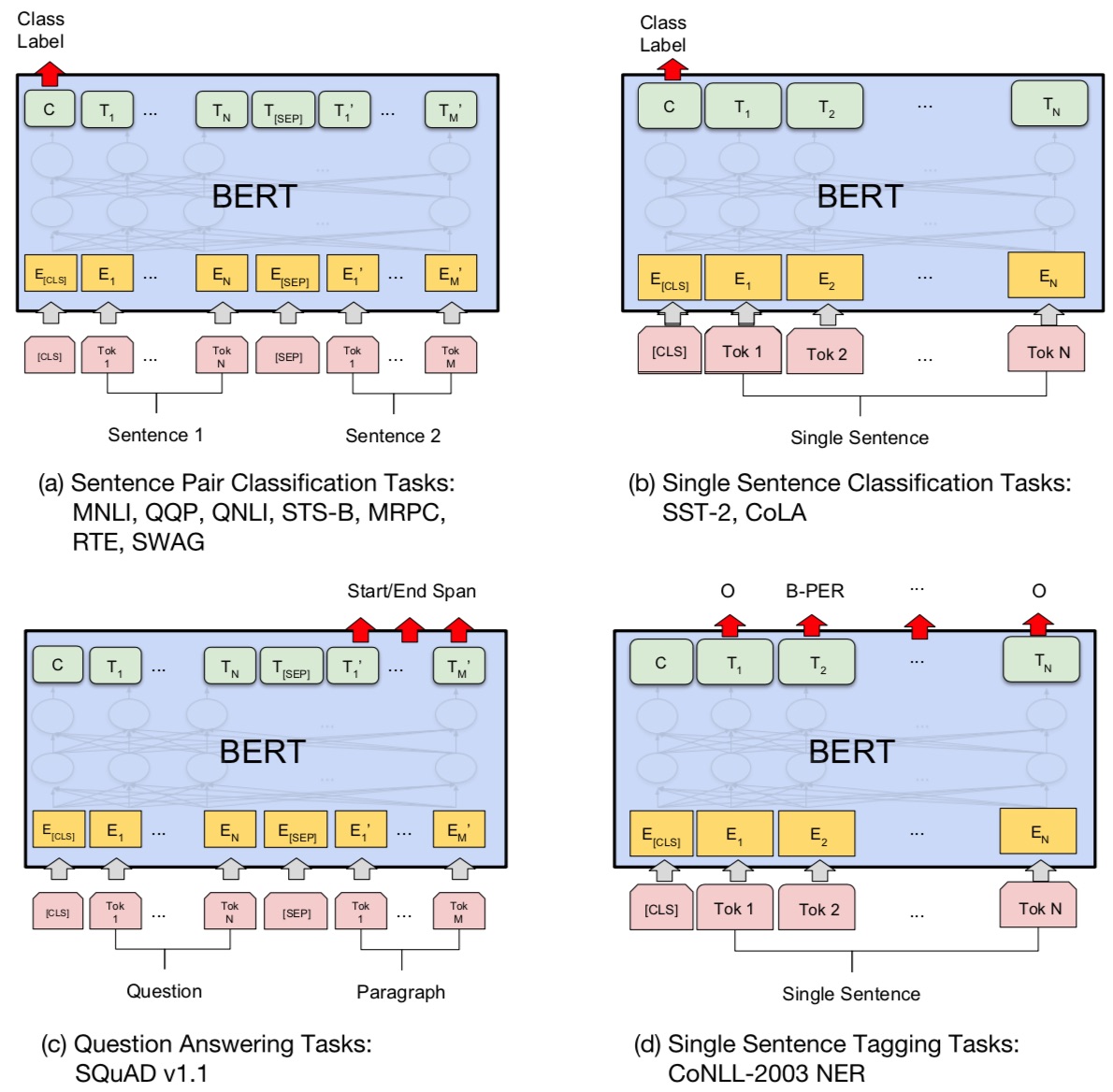 Source: Devlin, Jacob, Ming-Wei Chang, Kenton Lee, and Kristina Toutanova (2018). "Bert: Pre-training of deep bidirectional transformers for language understanding." arXiv preprint arXiv:1810.04805.
28
Pre-trained Language Model (PLM)
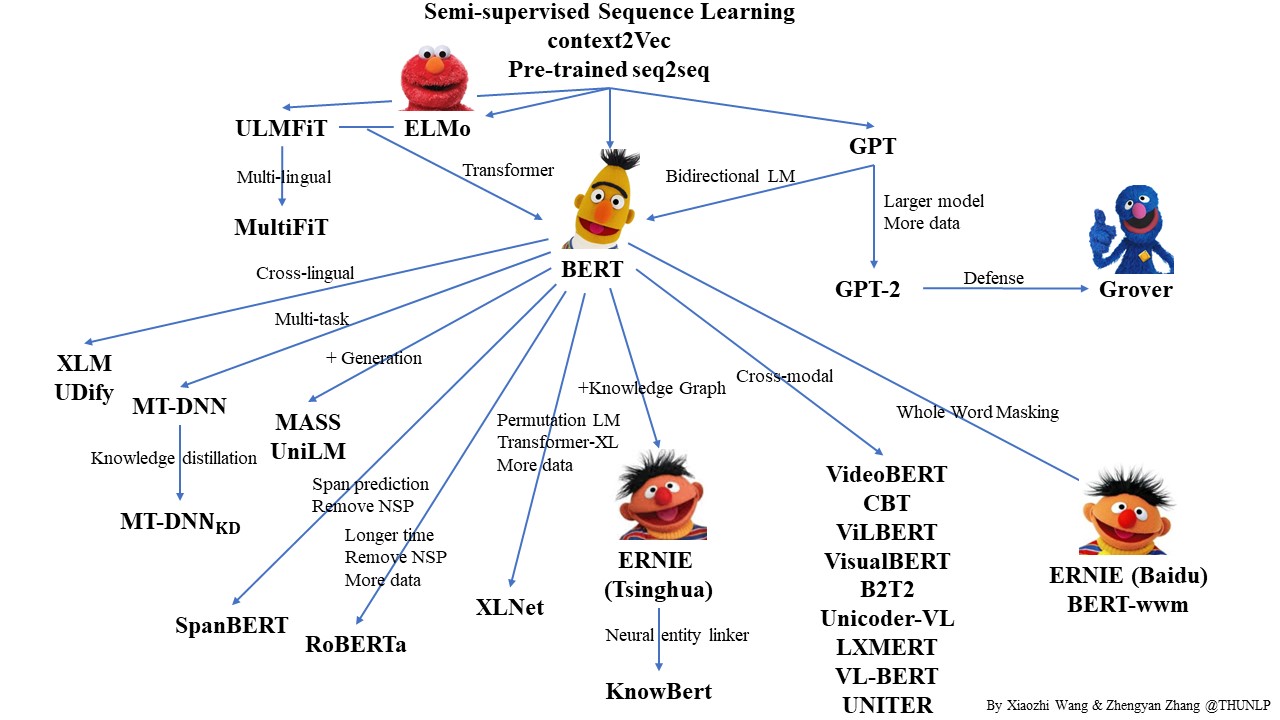 29
Source: https://github.com/thunlp/PLMpapers
Turing Natural Language Generation (T-NLG)
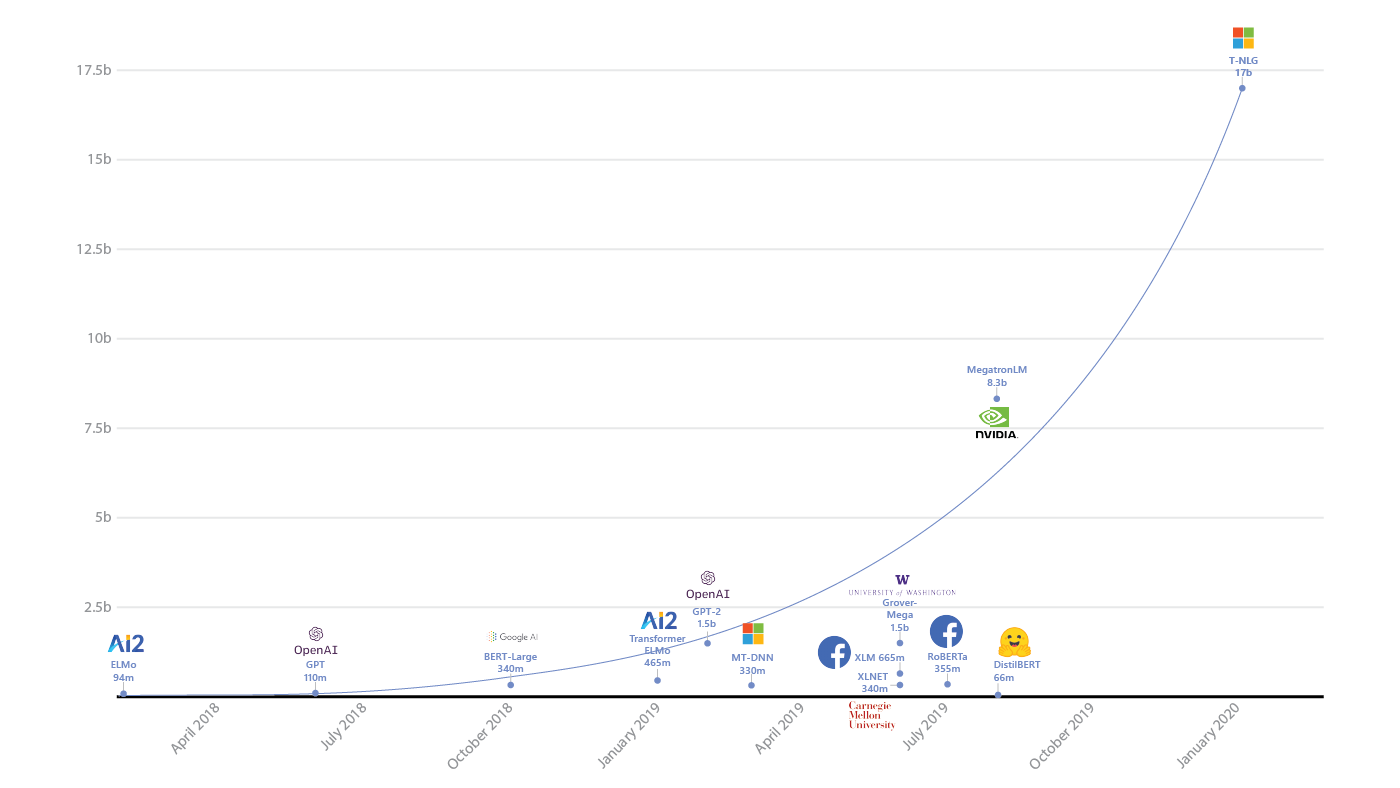 T-NLG
17b
MegatronLM
8.3b
GPT-2
1.5b
RoBERTa
355m
BERT-Large
340m
DistilBERT
66m
2020
2018
2019
30
Source: https://www.microsoft.com/en-us/research/blog/turing-nlg-a-17-billion-parameter-language-model-by-microsoft/
Pre-trained Models (PTM)
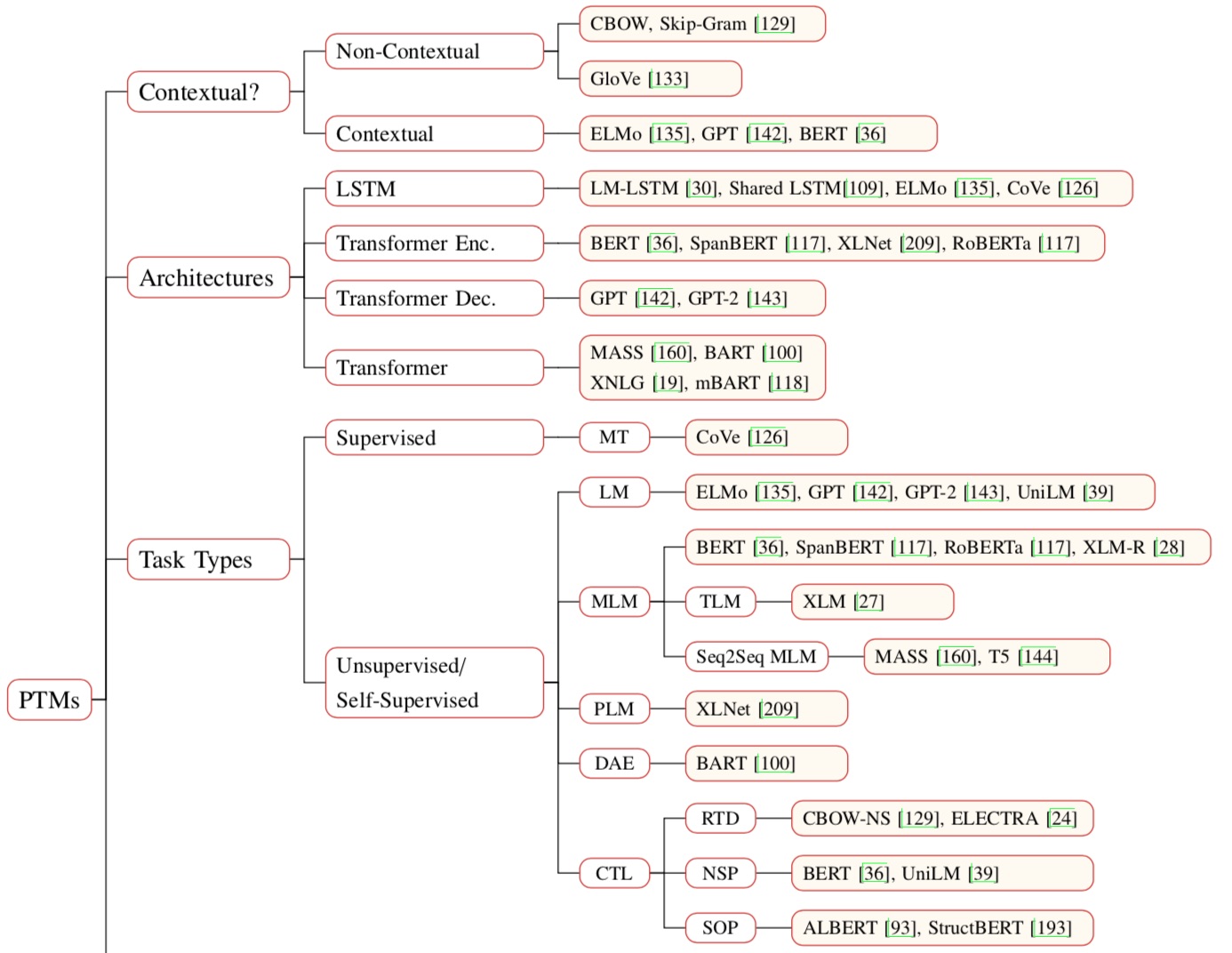 31
Source: Qiu, Xipeng, Tianxiang Sun, Yige Xu, Yunfan Shao, Ning Dai, and Xuanjing Huang. "Pre-trained Models for Natural Language Processing: A Survey." arXiv preprint arXiv:2003.08271 (2020).
Pre-trained Models (PTM)
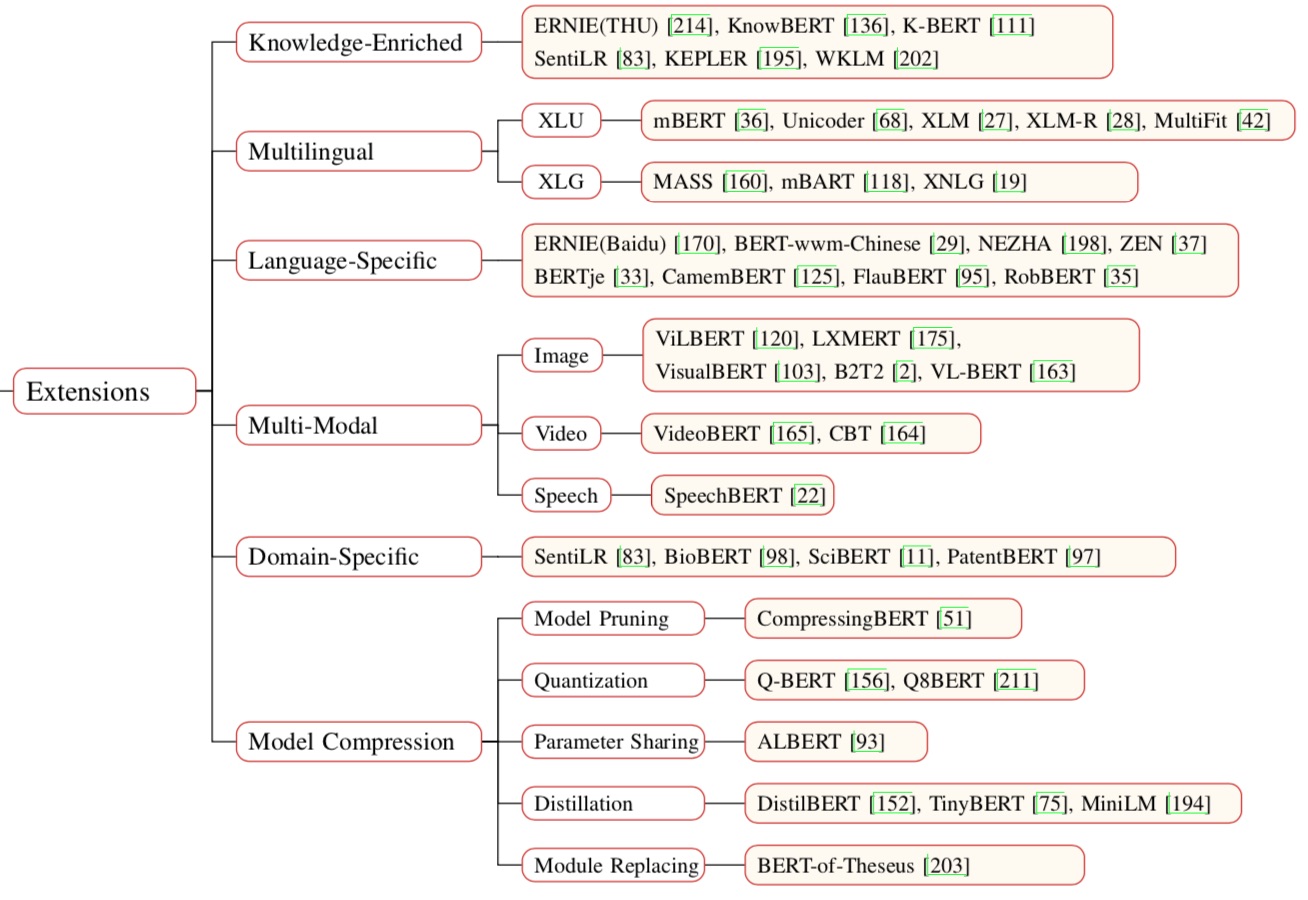 32
Source: Qiu, Xipeng, Tianxiang Sun, Yige Xu, Yunfan Shao, Ning Dai, and Xuanjing Huang. "Pre-trained Models for Natural Language Processing: A Survey." arXiv preprint arXiv:2003.08271 (2020).
TransformersState-of-the-art Natural Language Processing for TensorFlow 2.0 and PyTorch
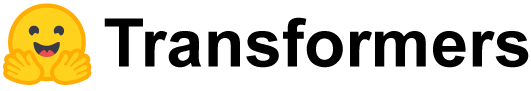 Transformers
pytorch-transformers 
pytorch-pretrained-bert
provides state-of-the-art general-purpose architectures 
(BERT, GPT-2, RoBERTa, XLM, DistilBert, XLNet, CTRL...) 
for Natural Language Understanding (NLU) and Natural Language Generation (NLG) with over 32+ pretrained models in 100+ languages and deep interoperability between TensorFlow 2.0 and PyTorch.
33
Source: https://github.com/huggingface/transformers
NLP Benchmark Datasets
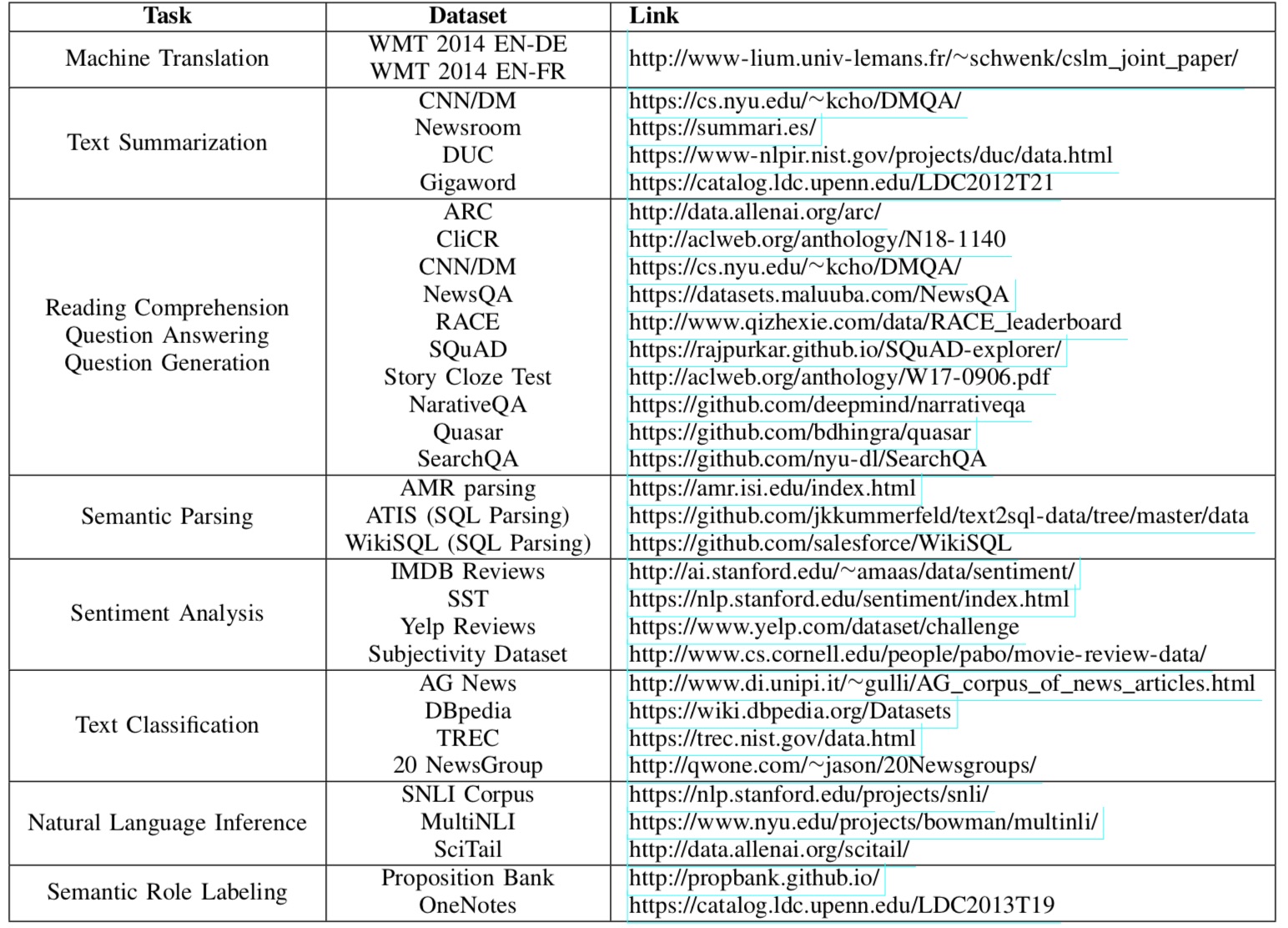 Source: Amirsina Torfi, Rouzbeh A. Shirvani, Yaser Keneshloo, Nader Tavvaf, and Edward A. Fox  (2020). "Natural Language Processing Advancements By Deep Learning: A Survey." arXiv preprint arXiv:2003.01200.
34
Summary
Universal Sentence Encoder (USE)

Universal Sentence Encoder Multilingual (USEM)

Semantic Similarity
35
References
Dipanjan Sarkar (2019), Text Analytics with Python: A Practitioner’s Guide to Natural Language Processing, Second Edition. APress. https://github.com/Apress/text-analytics-w-python-2e
Benjamin Bengfort, Rebecca Bilbro, and Tony Ojeda (2018), Applied Text Analysis with Python, O'Reilly Media.https://www.oreilly.com/library/view/applied-text-analysis/9781491963036/
Daniel Cer, Yinfei Yang, Sheng-yi Kong, Nan Hua, Nicole Limtiaco, Rhomni St. John, Noah Constant, Mario Guajardo-Céspedes, Steve Yuan, Chris Tar, Yun-Hsuan Sung, Brian Strope, Ray Kurzweil (2018). Universal Sentence Encoder. arXiv:1803.11175.
Yinfei Yang, Daniel Cer, Amin Ahmad, Mandy Guo, Jax Law, Noah Constant, Gustavo Hernandez Abrego , Steve Yuan, Chris Tar, Yun-hsuan Sung, Ray Kurzweil (2019). Multilingual Universal Sentence Encoder for Semantic Retrieval.
Xipeng Qiu, Tianxiang Sun, Yige Xu, Yunfan Shao, Ning Dai, and Xuanjing Huang (2020). "Pre-trained Models for Natural Language Processing: A Survey." arXiv preprint arXiv:2003.08271.
HuggingFace (2020), Transformers Notebook, https://huggingface.co/transformers/notebooks.html
The Super Duper NLP Repo, https://notebooks.quantumstat.com/
Min-Yuh Day (2020), Python 101, https://tinyurl.com/aintpupython101
36
Q & A
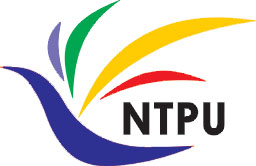 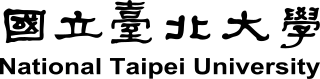 深度學習和通用句子嵌入模型 (Deep Learning and Universal Sentence-Embedding Models)
Min-Yuh Day
戴敏育
Associate Professor
副教授
Institute of Information Management, National Taipei University
國立臺北大學 資訊管理研究所

https://web.ntpu.edu.tw/~myday
2020-08-14
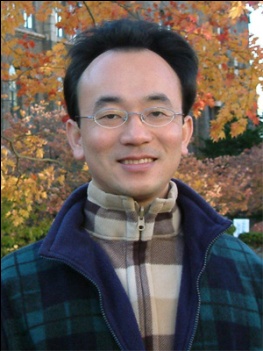 37